Watershed AcademyWatershed Coordinator Training Series
Habitat Assessment Activity – 
RATE THAT HABITAT!
Habitat Parameters
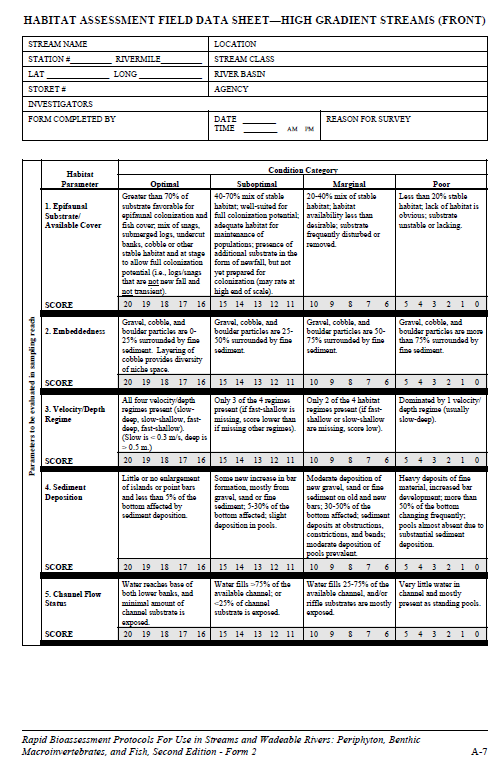 Epifaunal Substrate/Available Cover
Embeddedness
Velocity/Depth Regime
Sediment Deposition
Channel Flow Status
Channel Alteration 
Frequency of Riffles      (or bends)
Bank Stability
Vegetative Protection
Riparian Vegetative Zone Width
Habitat 
Parameters
[Speaker Notes: We are going to practice rating some streams based on the criteria that we just reviewed.  We will consider each of the parameters based on a photo of a selected stream and see if we can come up with the appropriate condition category.

Helpful Terms:

Substrate - The material that forms the bed of a water body

Channel - The physical confines of a stream (river) consisting of a bed and stream banks

Riparian area – The land along and adjacent to a stream or river]
Condition Categories and Scores
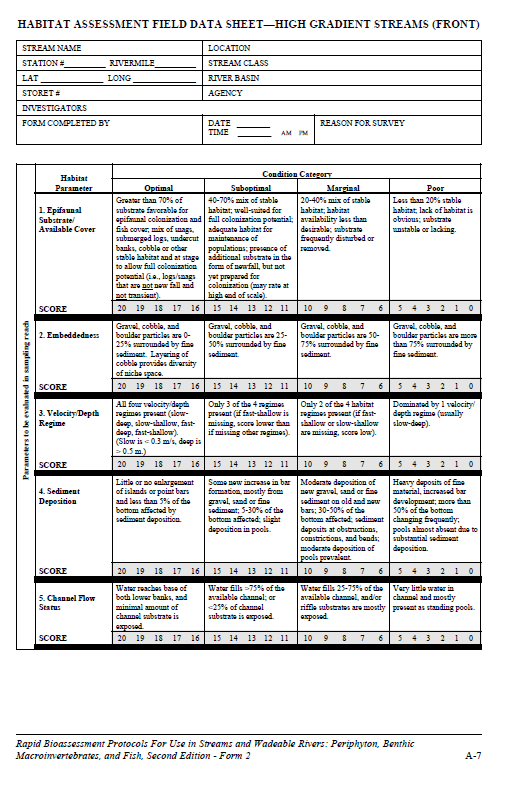 Condition Categories:
Optimal (16-20)
Suboptimal (11-15)
Marginal (6-10)
Poor (0-5)
Condition Category
Score
[Speaker Notes: Each Habitat Parameter has four Condition Categories that must be carefully read to determine which one most closely matches the observed condition in your stream.

Although you would actually provide a score within each of the condition categories in an actual assessment, we are just going to try to come up with the appropriate condition rating—optimal, suboptimal, marginal or poor.

It is very difficult to come up with a score rating from a photograph alone!  It would be much more helpful to be onsite where you can more fully observe and appreciate the stream segment.]
High or Low Gradient?
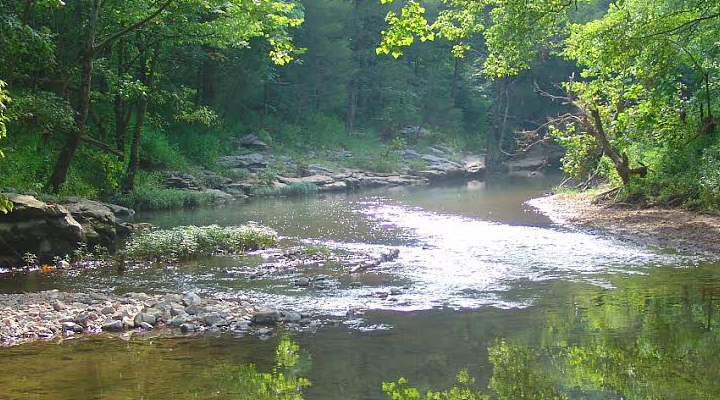 Pool
Run
Riffle
[Speaker Notes: First, we will have a go with determining whether a stream is high or low gradient based on the flow regime.

This stream is high gradient, based on the variety of flow types—riffle, run and pool.]
High or Low Gradient?
[Speaker Notes: This stream is low gradient, based on the predominance of pools and flat water.]
#1 - Epifaunal Substrate/Available Cover
What are the types and sizes of natural materials, such as the rocks and sticks, in the stream?
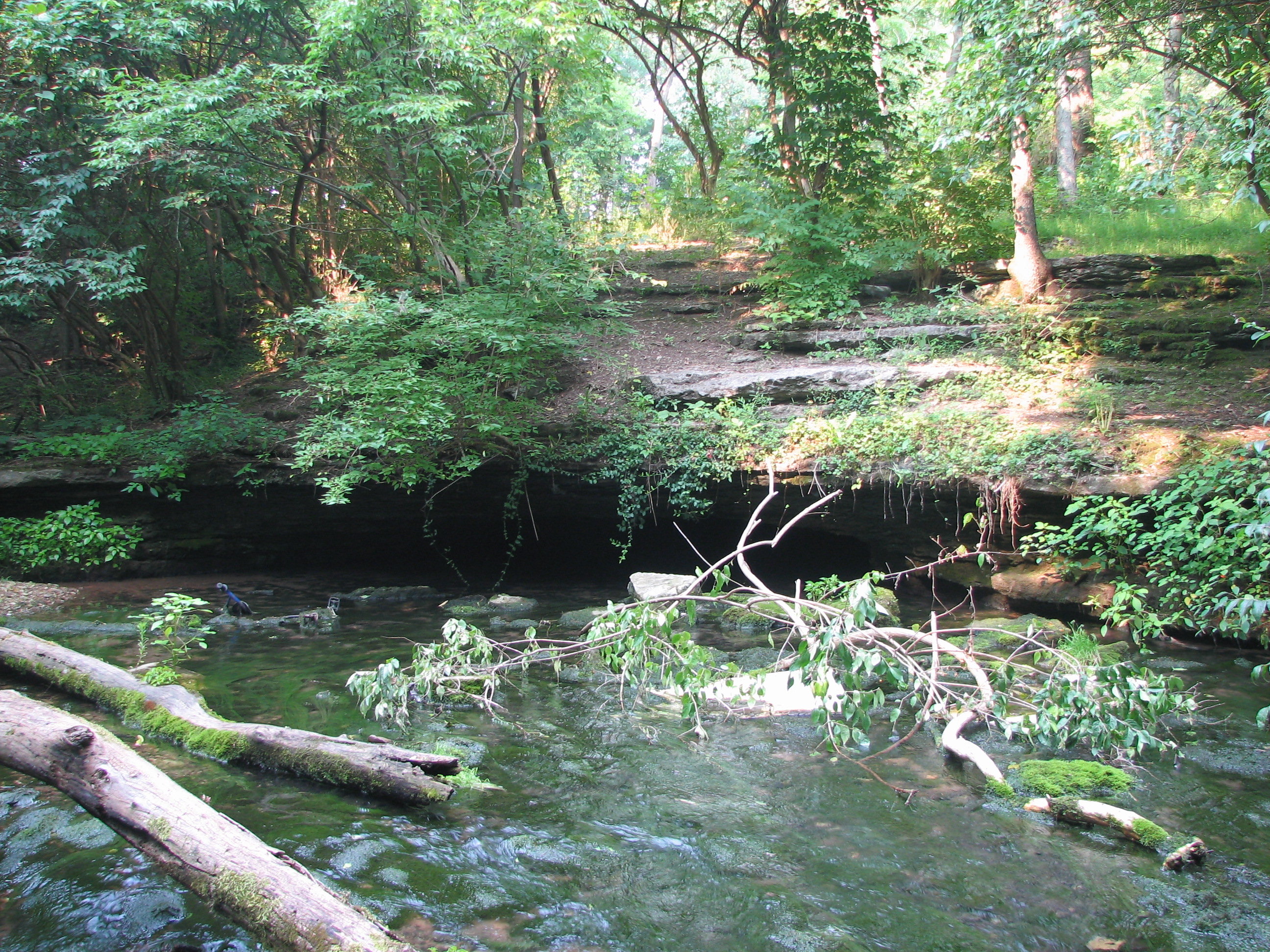 Rating:
Optimal (16-20)
Suboptimal (11-15)
Marginal (6-10)
Poor (0-5)
[Speaker Notes: High or Low Gradient?  High, can see riffles downstream

Category Descriptions: 

Optimal – Greater than 70% (50% for low gradient streams) of substrate favorable for epifaunal colonization and fish cover
Mix of snags, submerged logs, undercut banks, cobble or other stable habitat, and at stage for full colonization potential, i.e., not newly fallen and not likely to move away

Suboptimal – 40% to 70% mix of stable habitat, well-suited for colonization, may have some freshly fallen substrate material

Marginal – 20-40% mix of stable habitat, habitat availability less than desirable, substrate frequently disturbed or removed

Poor – Less than 20% (10% for low gradient streams) stable habitat, lack of habitat is obvious, substrate unstable or lacking

Category Rating? Suboptimal Epifaunal Substrate – some stable habitat, but not many snags or submerged logs, about 50% ideal]
#2 – Embeddedness
How deeply are the rocks on the bottom of the stream covered with sediment?
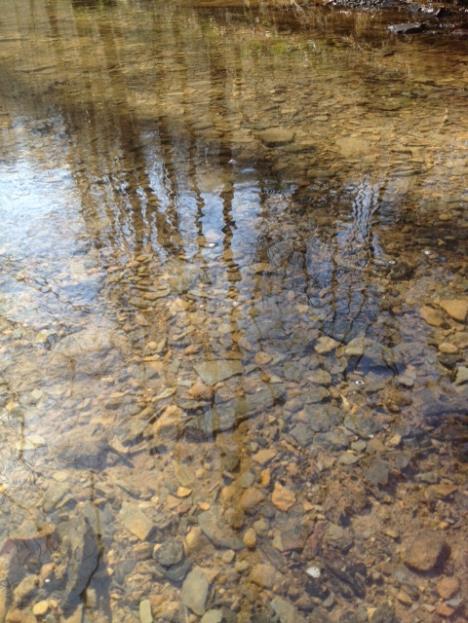 Rating:
Optimal
Suboptimal
Marginal
Poor
[Speaker Notes: High of low gradient?   High, shallow water 

Category Descriptions:

Optimal – Gravel, cobble and boulder particles are 0 to 25% surrounded by fine sediment  Layering of cobble provides diversity of niche space

Suboptimal – Gravel, cobble and boulder particles are 25 to 50% surrounded

Marginal – Particles are 50 to 75% surrounded

Poor – Particles are more than 75% surrounded

Category Rating?  Optimal Embeddedness – rocks visible without siltation around them, can seem more than 75% of the rocks]
#3 - Velocity/Depth Regime
What depth and flow speed combinations are found in the stream?
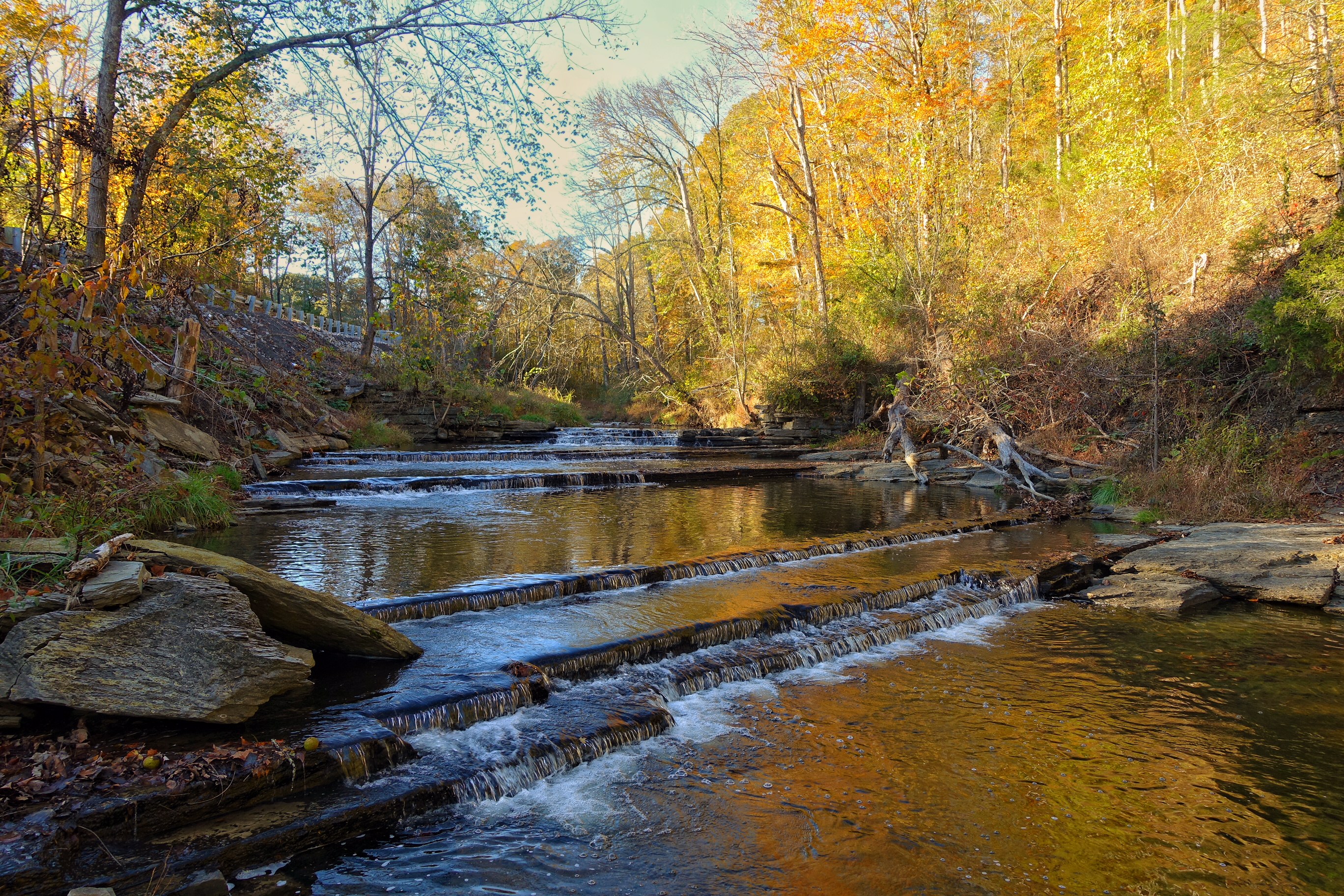 Rating:
Optimal
Suboptimal
Marginal
Poor
[Speaker Notes: Category Descriptions:

Optimal – All four velocity/depth regimes present (slow-deep, slow-shallow, fast-deep and fast-shallow)

Suboptimal – Only 3 of 4 regimes are present (if fast-shallow is missing, score lower)

Marginal – Only 2 of 4 regimes (if fast-shallow or slow-shallow are missing, score lower)

Poor – Dominated by 1 velocity/depth regime (usually slow-deep)

Category Rating? Suboptimal Velocity/Depth Regime – appears to have fast/shallow, slow/shallow and slow/deep]
#4 - Sediment Deposition
What are the sizes and numbers of islands or point bars formed by sediment?
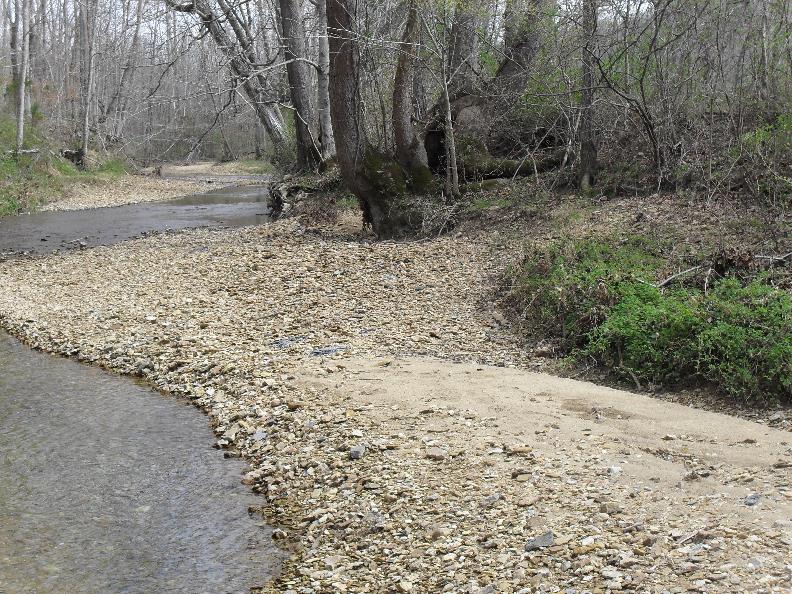 Rating:
Optimal
Suboptimal
Marginal
Poor
[Speaker Notes: High or low gradient? High, but could be low.  Don’t see any true riffles.

Category Descriptions:
Optimal – Little or no enlargement of islands or point bars and less than 5% (<20% for low gradient) of the bottom affected by sediment deposition

Suboptimal – Some new increase in bar formation, mostly from gravel, sand or fine sediment, 5-30% (or 20-50% for low gradient) of the bottom affected

Marginal – Moderate deposition of new gravel, sand or fine sediment on old and new bars, 30-50% (50-80% for low gradient) of the bottom affected

Poor – Heavy deposits of fine material, increased bar development, more than 50% (80% for low gradient) of the bottom changing frequently, pools almost absent due to substantial sediment deposition

Category Rating? Poor Sediment Deposition – many new gravel bars forming, a lot of sediment movement occurring


This is a measurement of how much sediment is being moved by the stream. If there is a lot of dirt being washed into a stream or worn away from the streambanks and carried by the water, it will settle out at a place in the stream where the water is slowed down by a curve in the stream, a tree that has fallen into the stream, a large rock, a bridge, etc. As more sediment begins to collect, the water is slowed down even further, so more sediment settles there. This will cause an island or point bar to form and appear above the surface of the water. This is a natural process, but too much sediment in the stream will cause too many islands and point bars. These may even get larger and cover the entire width of the stream. They will change frequently and don’t provide good places for stream animals to live.]
#5 - Channel Flow Status
How much of the stream bottom is covered by water?
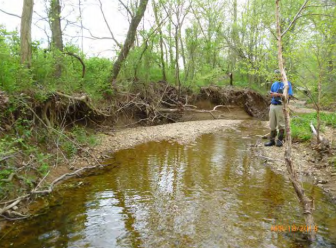 Rating:
Optimal
Suboptimal
Marginal
Poor
[Speaker Notes: High or Low Gradient? Low

Category Descriptions:

Optimal – Water reaches base of both lower banks and minimal amount of channel substrate is exposed

Suboptimal – Water fills >75% of the available channel, or <25% of channel substrate is exposed

Marginal – Water fills 25-75% of the available channel, and/or riffle substrates are mostly exposed

Poor – Very little water in channel and mostly present in standing pools

Category Rating? Marginal Channel Flow, (about 50% of channel exposed)]
#6 - Channel Alteration
How much of the stream has been modified?
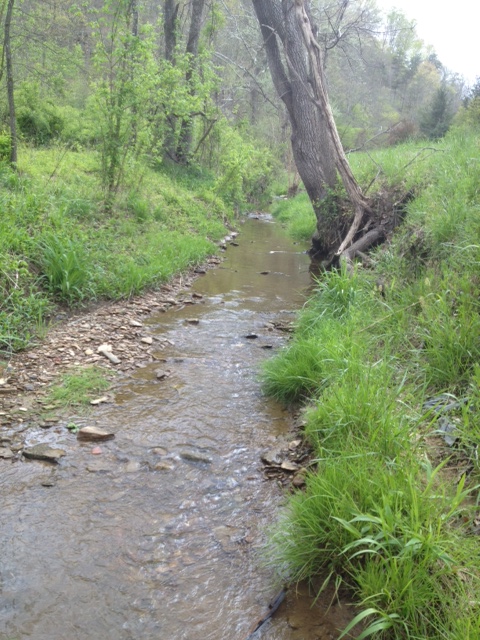 Rating:
Optimal
Suboptimal
Marginal
Poor
[Speaker Notes: High or Low Gradient?  High

Category Descriptions:

Optimal – Channelization or dredging absent or minimal, stream with normal pattern

Suboptimal – Some channelization present, usually in areas of bridge abutments; evidence of past channelization, but no recent channelization activity

Marginal – Channelization may be extensive; embankments or shoring structures present on both banks

Poor – Banks shored with gabion or cement; over 80% of stream reach channelized and disrupted.  Instream habitat greatly altered or removed entirely.

Category Rating? Suboptimal Channel Alteration – straight channel, but no embankments or shoring structures, almost marginal]
#7 - Frequency of Riffles
How often do riffles occur in the stream?
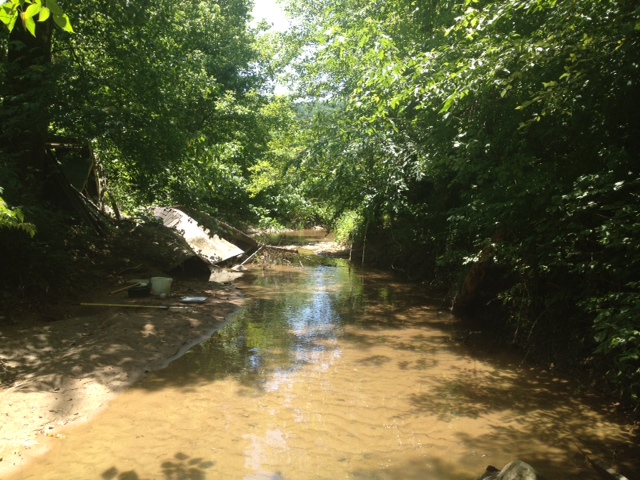 Rating:
Optimal
Suboptimal
Marginal
Poor
[Speaker Notes: High or low gradient? High

Category Descriptions:

Optimal – Occurrence of riffles relatively frequent; measured by distance between riffles divided by stream width; variety of habitat is key

Suboptimal – Occurrence of riffles is infrequent

Marginal – Occasional riffle or bend

Poor – Generally all flat water or shallow riffles; poor habitat

Category Rating? Poor Frequency of Riffles]
#8 - Bank Stability
How stable are the banks of the stream?
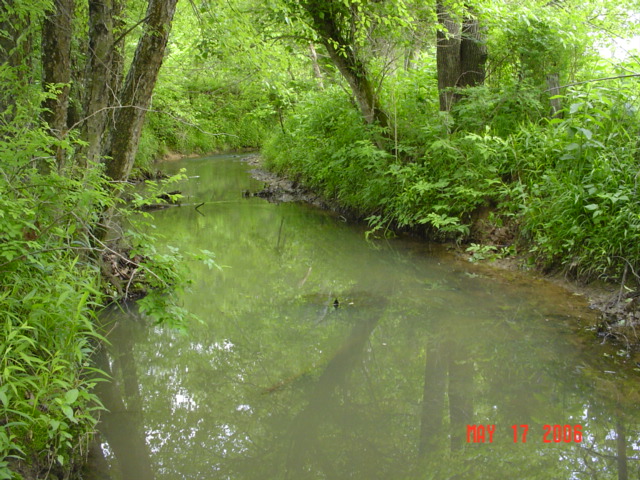 Rating:
Optimal
Suboptimal
Marginal
Poor
Right Bank
LB
RB
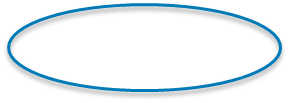 Left Bank
[Speaker Notes: High or Low Gradient? Low

Category Descriptions:
Optimal – Banks stable; evidence of erosion or bank failure absent or minimal; little potential for future problems; < 5% of banks affected

Suboptimal – Moderately stable; infrequent, small areas of erosion mostly healed over; 5-30% of bank in reach has area of erosion

Marginal – Moderately unstable; 30-60% of bank in reach has areas of erosion; high erosion potential during floods

Poor – Unstable; many eroded areas; “raw areas frequent along straight sections and bends; obvious bank sloughing; 60-100% of bank has erosional scars

Category Rating? Optimal (Left Bank) and SubOptimal (Right Bank) Bank Stability – TRICK QUESTION, conditions 8-10 on the field form are separately for both banks!  These include bank stability, vegetative protection, and riparian vegetative zone width.  Some erosion obvious on right bank.]
#9 – Vegetative Protection
How much of the stream bank is covered with native plants?
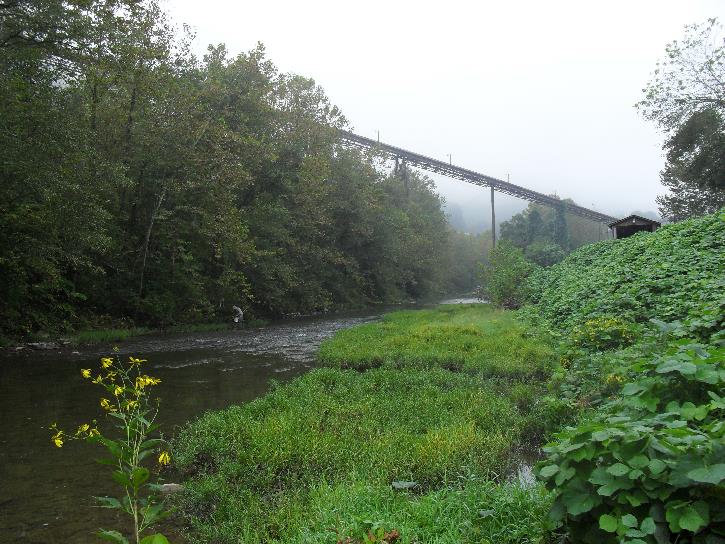 Rating:
Optimal
Suboptimal
Marginal
Poor
LB
RB
[Speaker Notes: High or low gradient?  High

Category Descriptions:
Optimal – more than 90% of the streambank surfaces and immediate riparian zones covered by native vegetation, including trees, understory shrubs or nonwoody plants; vegetative disruption from grazing or mowing minimal or not evident, almost all plants allowed to grow naturally

Suboptimal – 70-90% of the streambank surfaces covered by vegetation, but one class of plants is not well-represented (trees, shrubs, non-woody); disruption evident, but not affecting full plant growth potential

Marginal – 50-70% of streambank surfaces covered by vegetation; disruption obvious; patches of bare soil or cropped vegetation common

Poor – Less than 50% of streambank surfaces covered by vegetation; disruption high; vegetation has been removed to 5 cm or less in average height

Category Rating?  Left Bank Optimal, Right Bank low Suboptimal Vegetative Cover –  not many trees or shrubs, invasive plants on right bank (Kudzu)]
#10 - Riparian Zone Width
How wide is the riparian zone (on each bank)?
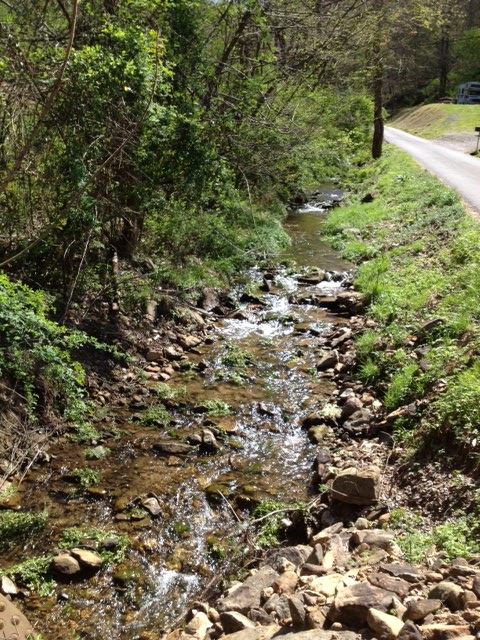 Rating:
Optimal
Suboptimal
Marginal
Poor
RB
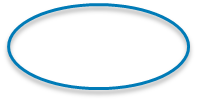 LB
[Speaker Notes: High or low gradient?  High

Category Descriptions:
Optimal – Width of riparian zone >18 meters; human activities (i.e., parking lots, roadbeds, clear-cuts, lawns, crops) have not impacted zone

Suboptimal – Width of riparian zone 12-18 meters; human activity impacts minimal

Marginal – Width of riparian zone 6-12 meters; human activities have impacted zone a great deal

Poor – Width of riparian zone < 6 meters; little or not riparian vegetation due to human activities

Category Rating?  Poor Riparian Zone – Right bank optimal, left bank poor]